Интересное о животных
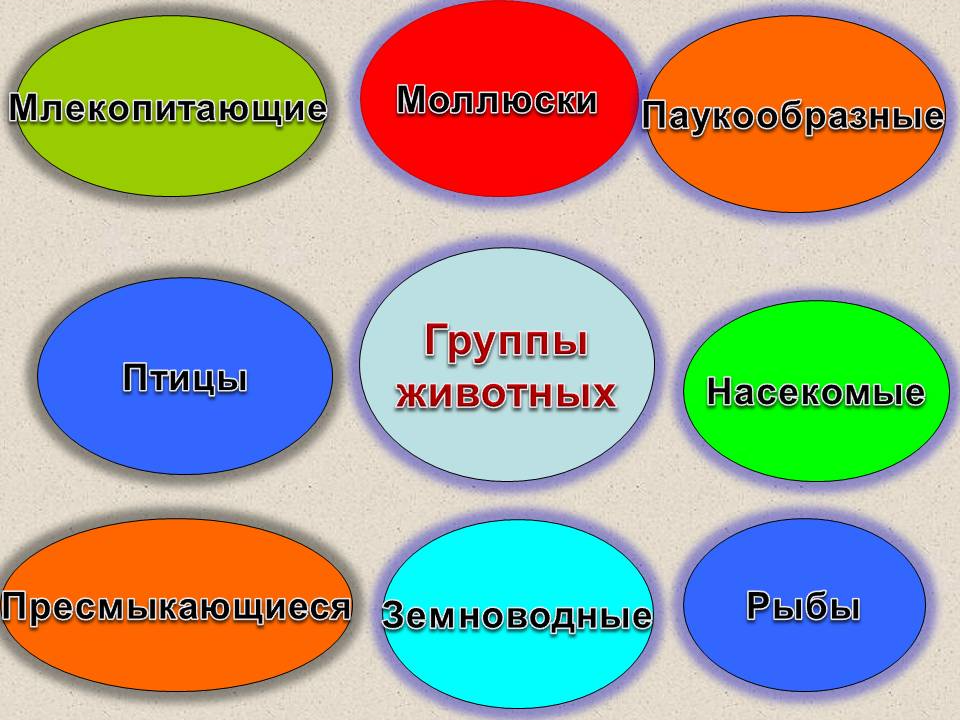 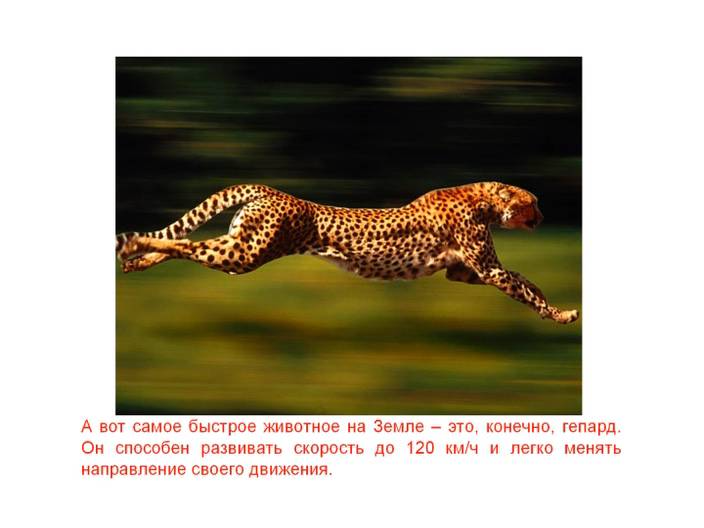 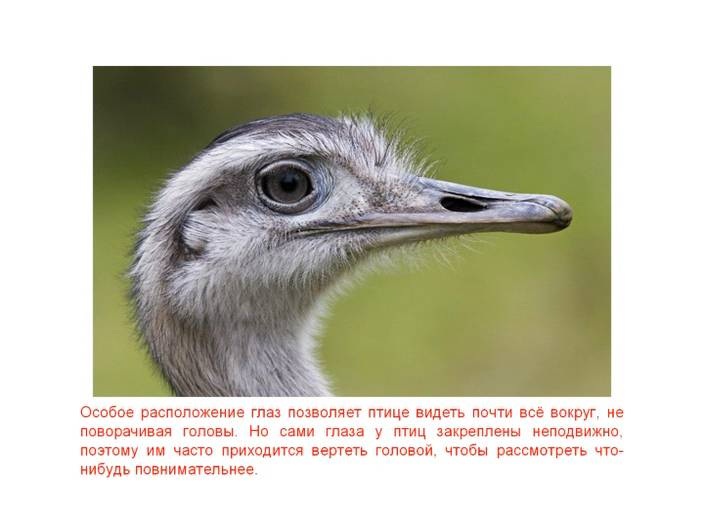 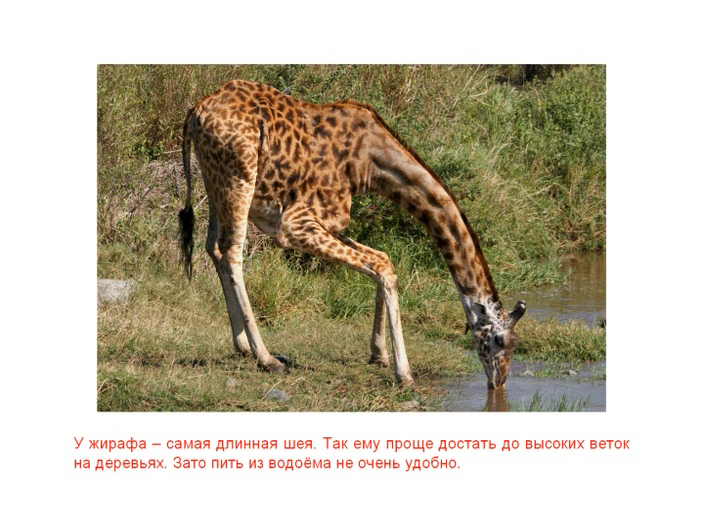 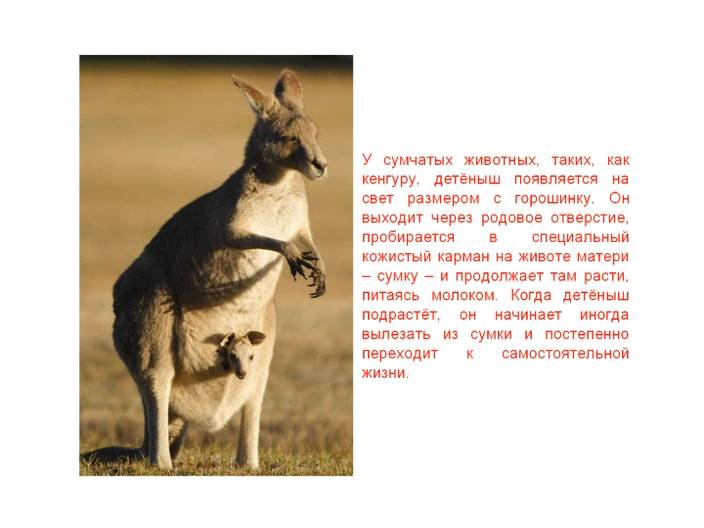 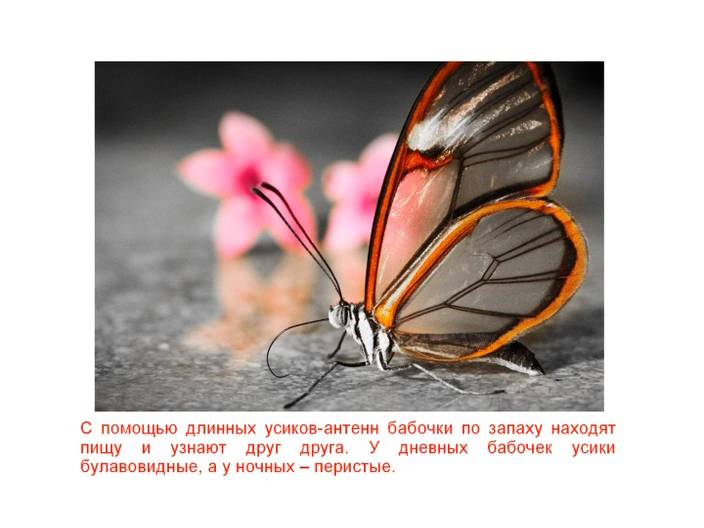 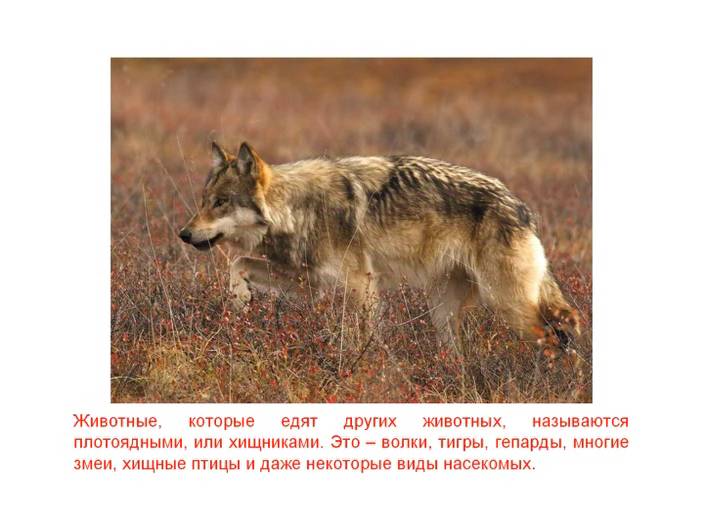